HOW WAS THE WORLD FORMED?
If you have ever looked at a landscape such as a mountain, a river valley or a beach and wondered how it was formed, this is the task for you:
Newtondale: North York Moors
Malham Cove: Yorkshire Dales
Uniformitarianism: “The key to the past can be seen in the present”.
Which means that if a process is happening today, then it probably also happened during the past.
For example, if a river is slowly eroding its valley today, then larger valleys will have been slowly eroded over a much longer  time, during the past.
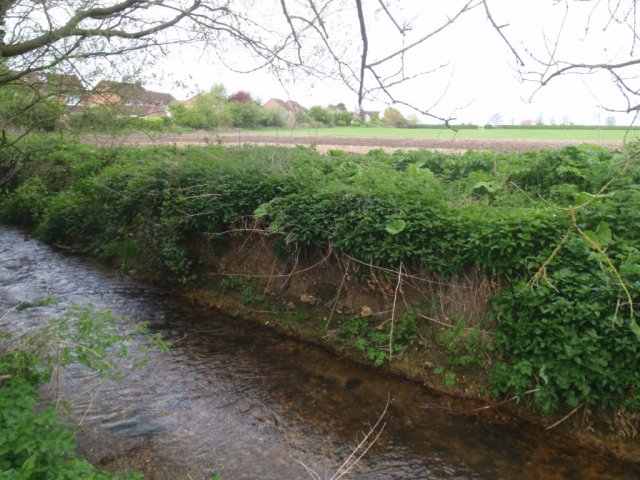 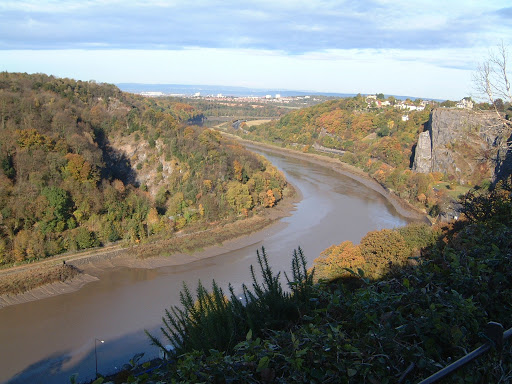 Catastrophism: “The earth’s surface has mostly been shaped by sudden, huge, violent and short-lived events, such as volcanic eruptions and meteorite strikes”.
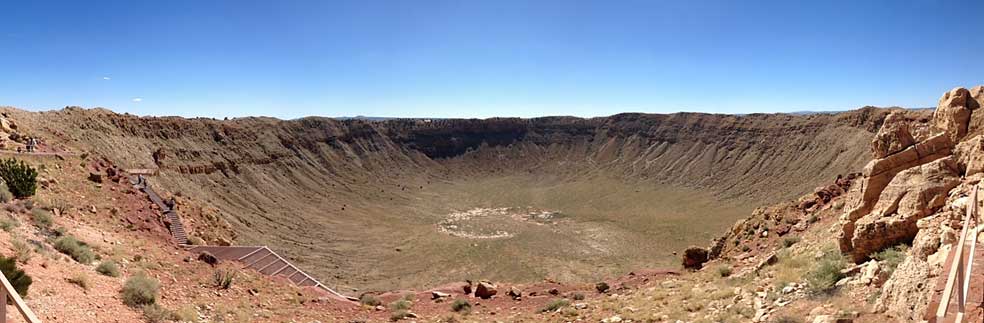 Which of these ideas, “Uniformitarianism” or “Catastrophism” do you find more realistic and why?Good starting points for research would be to look for information about:i)  “Hutton’s Unconformity” at Siccar Point and ii) The origin of the “Scablands” in Washington State, USA.